2025
CSG OPEN ID
PARENT INFO NIGHT
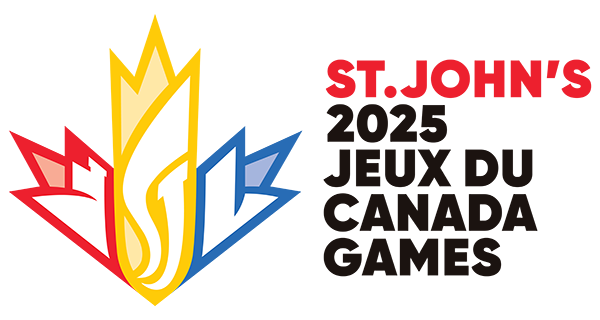 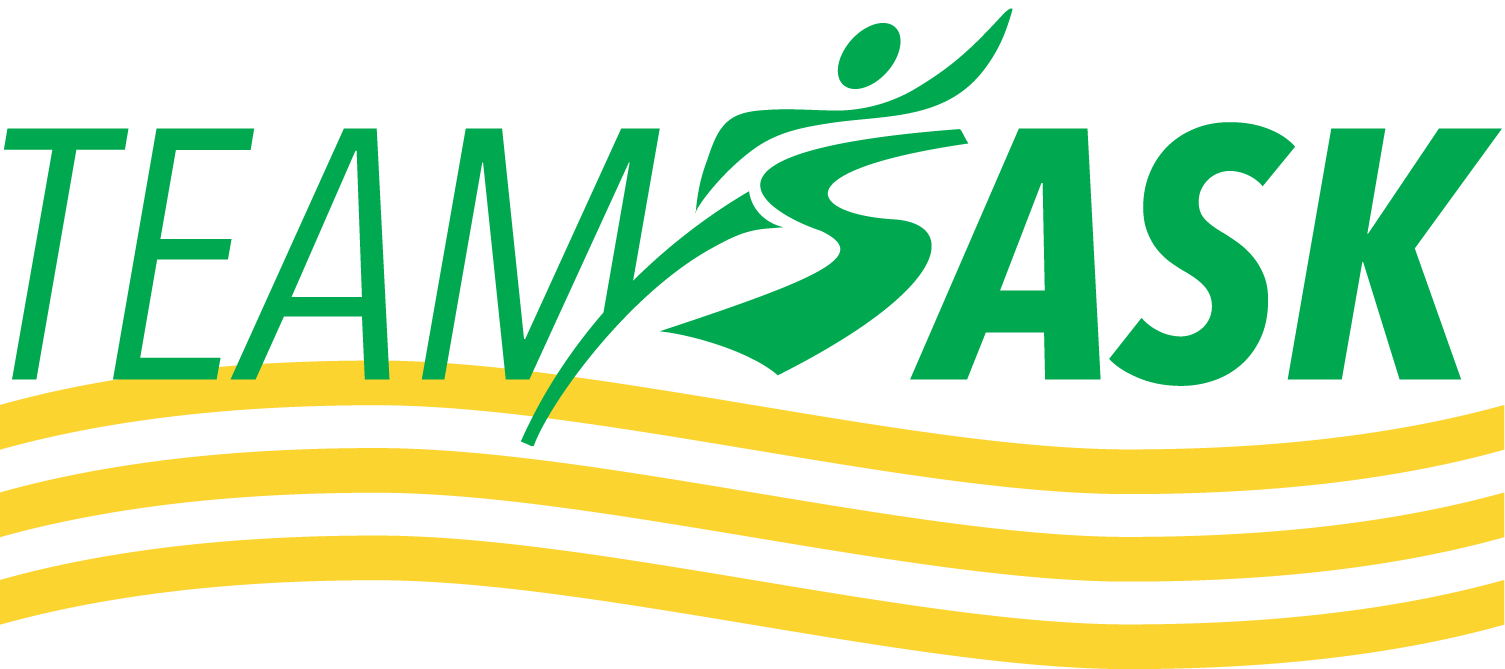 2025 CSG U17 Box Teams
MALE TEAM – 2011 - 2008 BIRTH YEARS
FEMALE TEAM – 2012 - 2008 BIRTH YEARS
U15 BOX TEAMS - 2010/2011 BIRTH YEARS
ROSTER INFORMATION
16 Runners
2 Goalies
3 Over agers
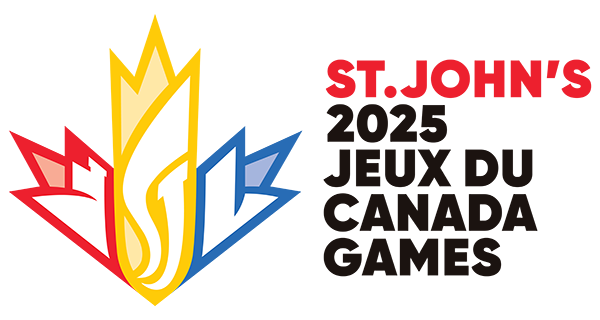 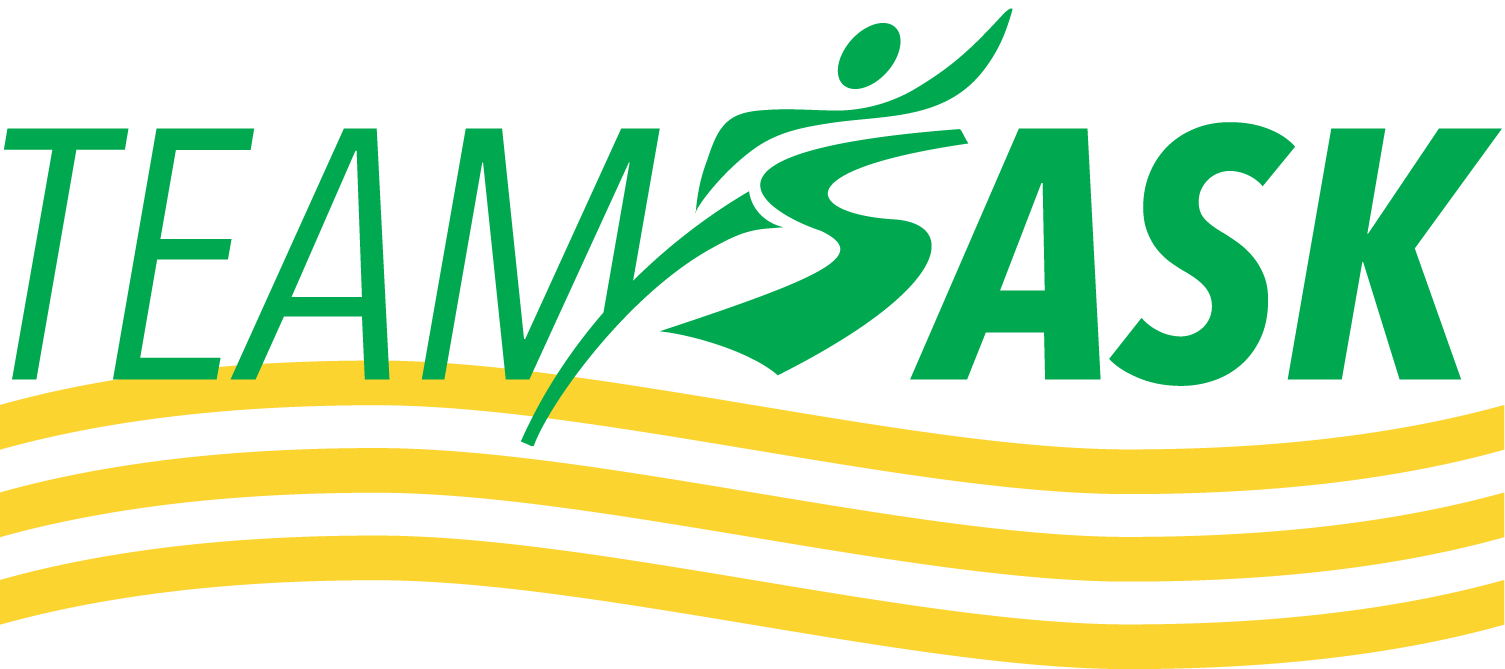 2025 CSG Coaches
MALE TEAM
Head Coach | TYLER RYBCHINSKI
Assistant Coach | ADRIAN SORICHETTI
Assistant Coach | ED WHITEHOUSE
U15 BOX TEAMS
FEMALE TEAM
Head Coach | MATTHEW DALTON
Assistant Coach | PAIGE MASON
Assistant Coach | JESSICA BENNING
ALTERNATE COACHES
Male Team | MIKE AUCHSTAETTER
Female Team | RANDY LABRECQUE
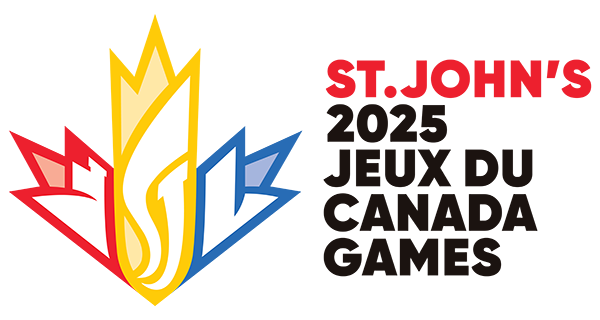 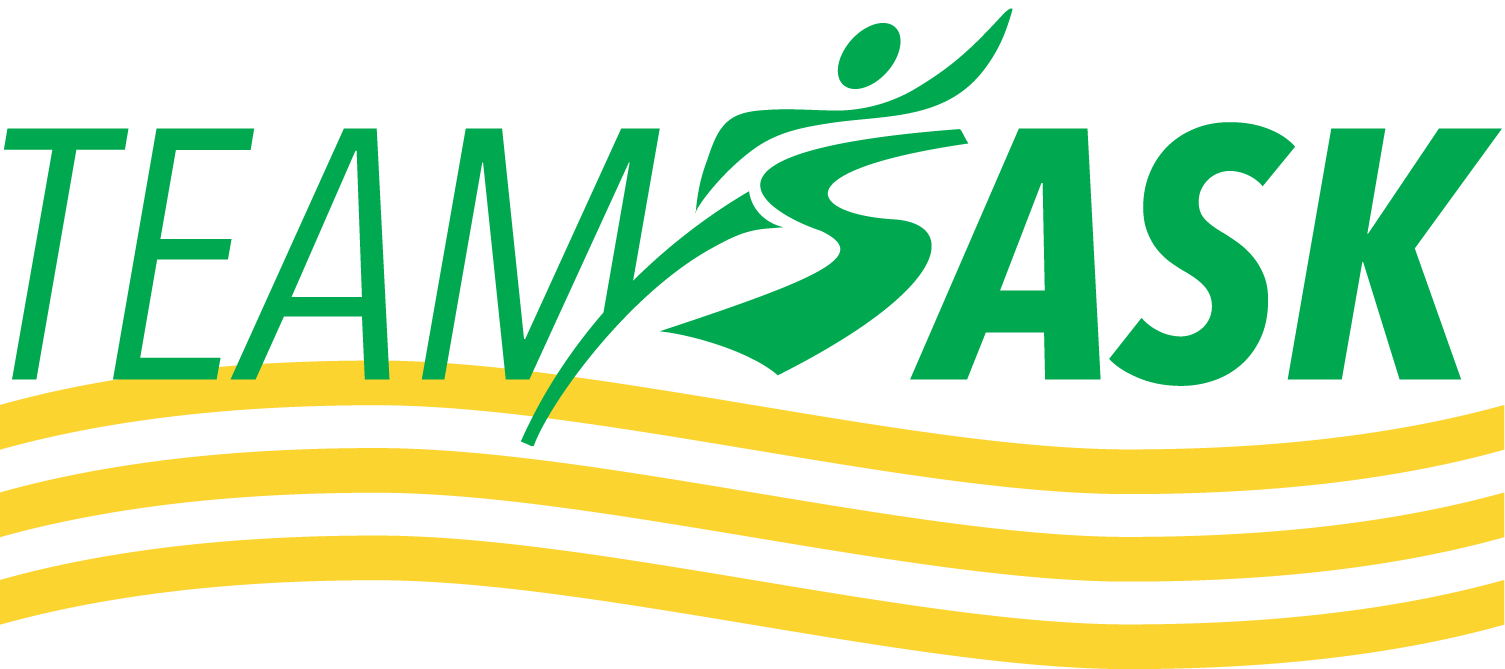 Athlete Eligibility
Athletes must be in good standing with the Saskatchewan Lacrosse Association.

Athletes are to be residences of Saskatchewan.   If an athlete has recently moved (in the last 24 months), we can apply for an exemption.


All Athletes must complete the Anti-Doping Module (we are checking to see if any that took last year are good for this year)

All Athletes must complete the Safe Sport module if they didn’t last year.


Attendance is mandatory at all events.    This is a prestigious event and requires all athlete's full commitment.  There will be attendance contracts, and any absences will need to be preapproved.
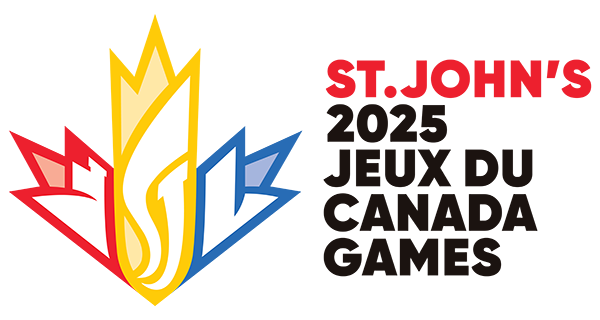 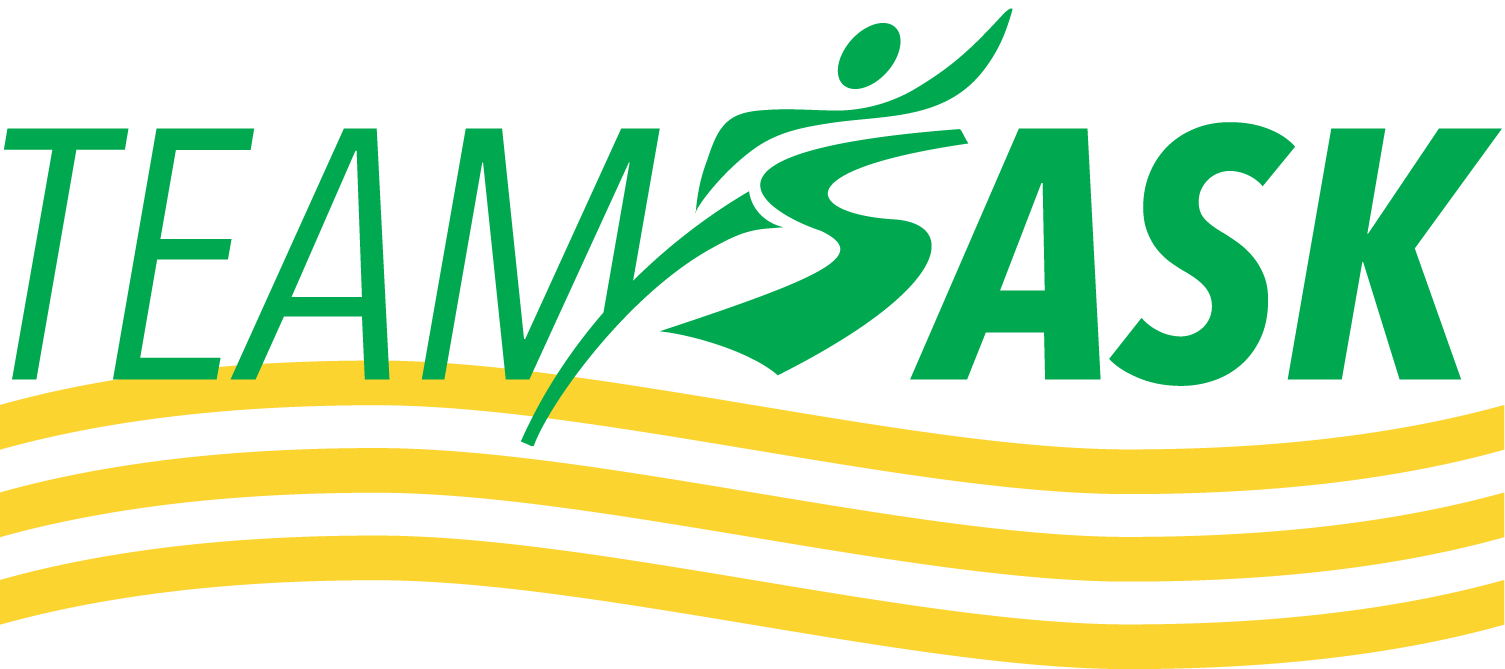 Travel & Competition
US BOX NATIONALS
February 15th & 16th the training Teams will compete at the US Box Nationals in Irvine, California.
Athletes will travel with families with some team rules.  Chaperone options will be reviewed if needed
PRAIRIE CUP REGIONAL CHAMPIONSHIP
In July the teams will attend the Prairie Cup Regional Championships in Brandon MB..
Team will travel together
NATIONAL CHAMPIONSHIP
OVERNIGHT TRAINING CAMP
We are looking to run an overnight training camp in July in similar fashion to how the PLL Camp is ran.
PRACTICES/CAMPS
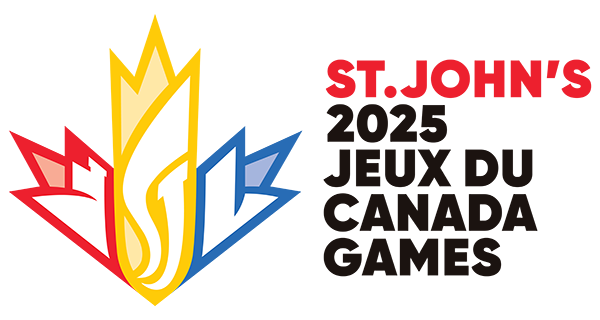 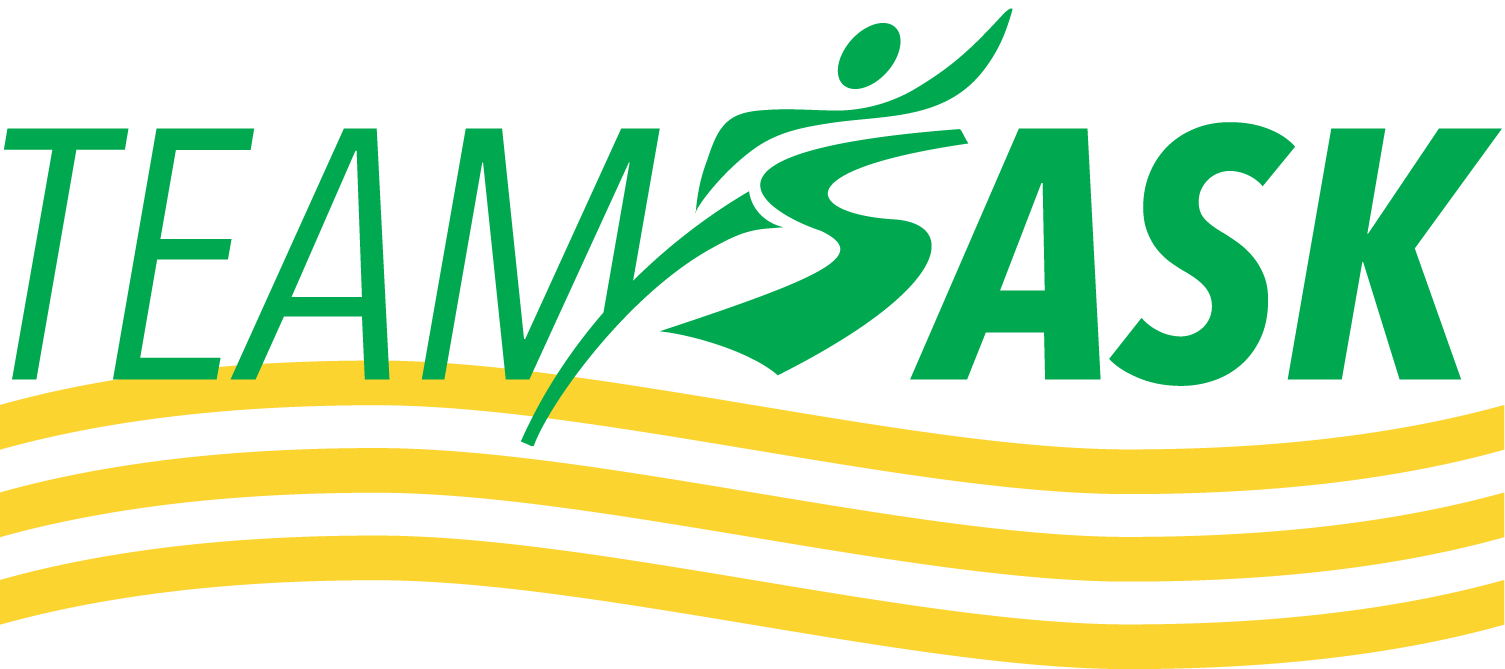 TRAINING
TRAINING CAMP TEAM
Athletes selected to the Training Camp team will attend training from January to April, hopefully twice a month.  Still confirming dates and facilities but will try to align with Team Sask ID camp weekends.
TEAM PRACTICES
Teams will practice most weekends in July and possible training camp.
NATIONAL CHAMPIONSHIP
OTHER TRAINING
During the Lacrosse season between May and June, the teams will have Team’s meetings arranged to review systems and video..
Sessions are going to be set up for the teams with Sports Psychologists and Sports Nutritionists.  Parents
PRACTICES/CAMPS
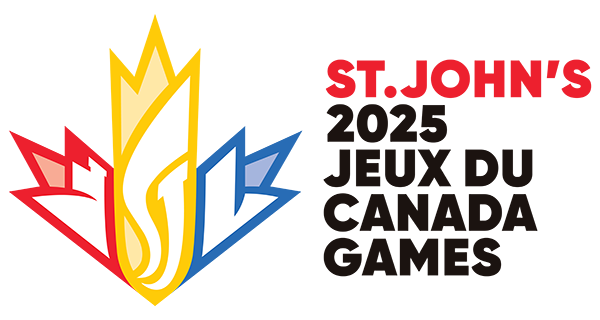 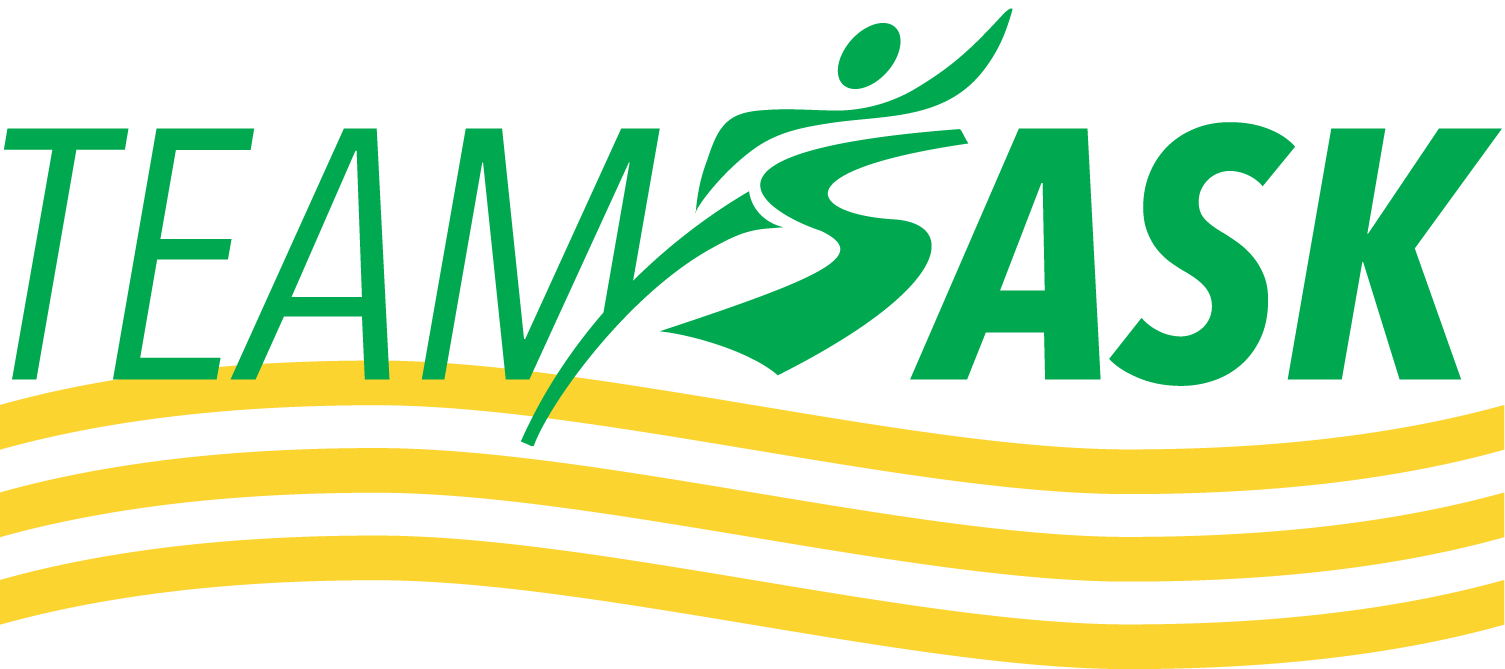 Team Sask Selection Process
The selection process for all Team Sask/Jr. NLL teams will take place over the following events:
01
. Open Talent ID Camps
Training Camp
02.
03
. Final Rosters
If a player can not attend a Talent ID session, they still must be registered by the Open Talent ID weekend.  On the registration form is a place to identify any sessions a player can not attend.  PLEASE NOTE THAT ALL ABSENTS NEED TO BE APPROVED BY THE CSG COMMITTEE
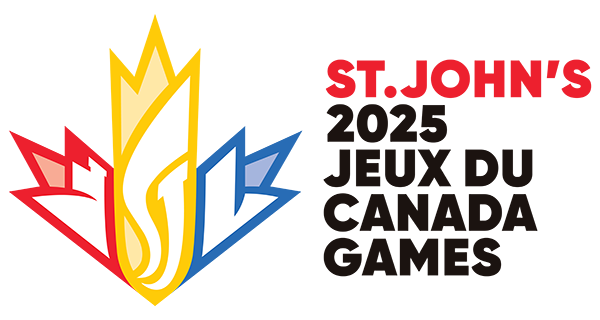 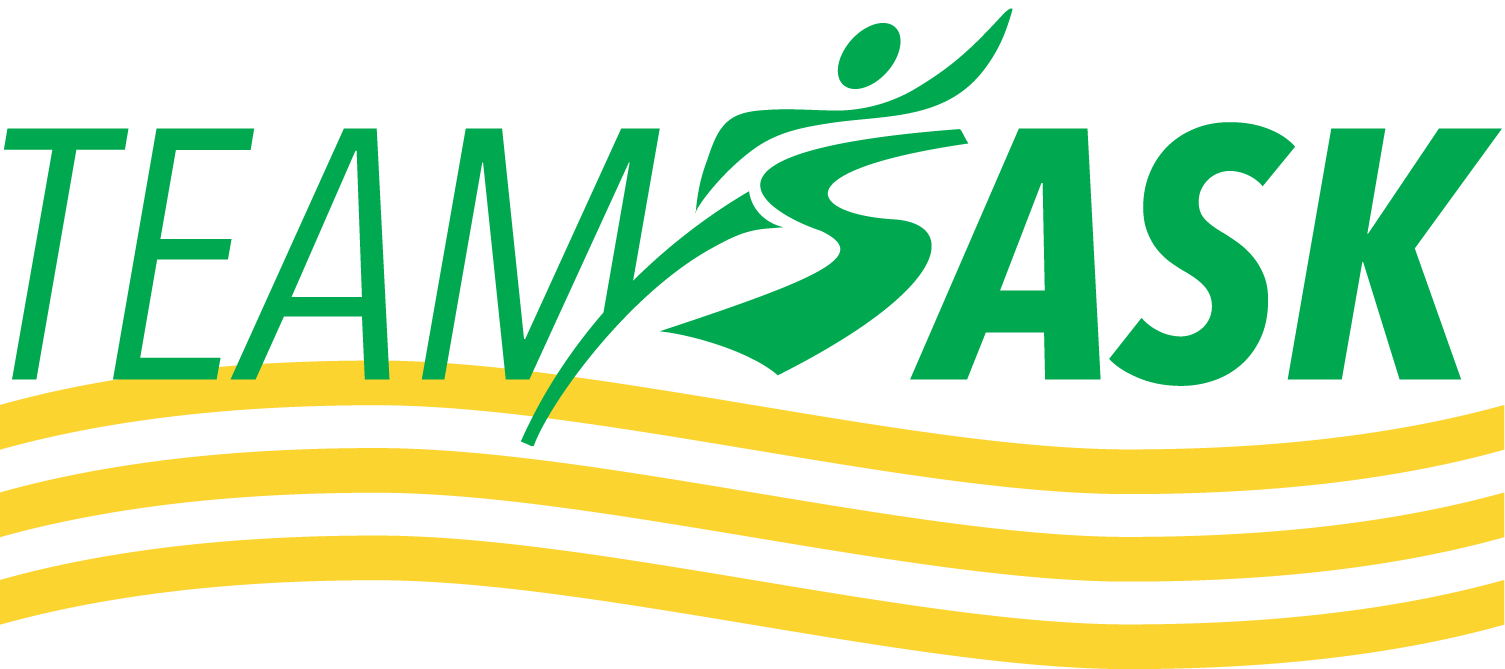 01.
Open Talent ID Camps
All players are invited to attend the Open ID Camps.   These events will take place November 2nd in Weyburn, November 30th in Moose Jaw, and December 14th  &15th in Saskatoon.  Players are expected to attend all events.
02.
Training Team
After the Open ID camps,  around 25 players for each team will be selected to move forward to the Training Team.   The training team will take part in training from January to April, and attend the US Box Nationals.
03.
Final Rosters
After the last session in April (usually the Team Sask Finals Camp).  The final roster and alternates will be determined.
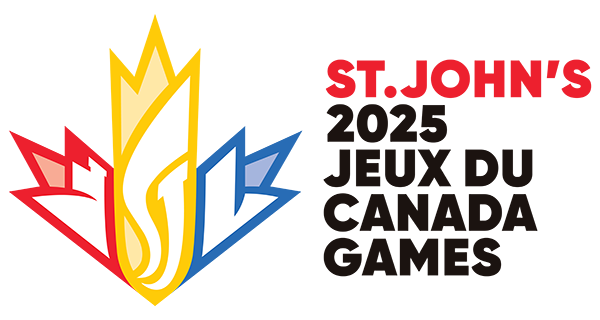 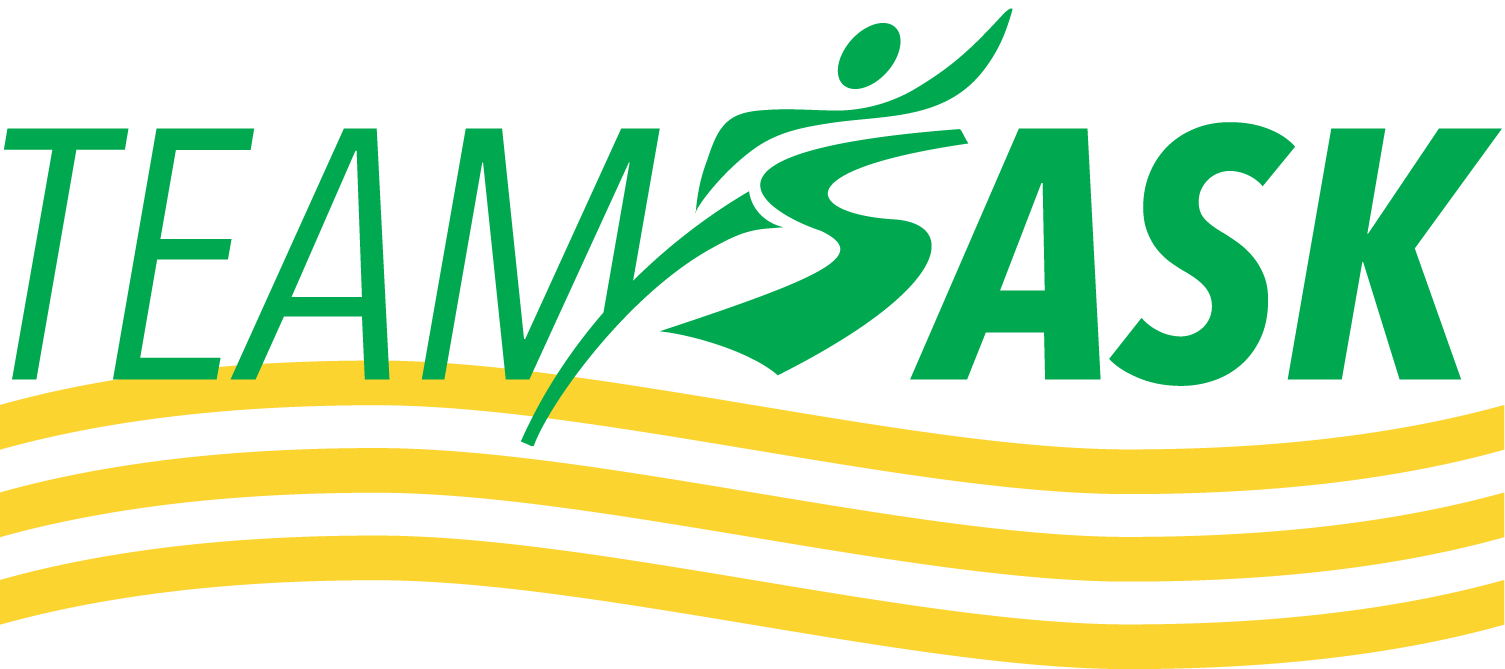 COSTS
OPEN ID CAMP COST
OPEN ID CAMP COST
TRAINING CAMP COST
Cost is $1000, which covers:
Evaluation Software 
Floor Time from January to April
Coaches Travel Costs
Evaluators/On Floor Instructors Costs
Registration to US Box Nationals
Cost is $250 plus tax which covers:
Team Sask Reversible Pinnie 
Evaluation Software 
Floor Time
Coaches Travel Costs
Evaluators/On Floor Instructors Costs
Registrations received received after October 27th will have an additional $50 charge.
We will be utilizing Square for all invoicing and payment tracking for teams.
FINAL TEAM FEES
TBD but around $1500.   This includes:
Floor time and Coaches costs for practices
Attendance at the Prairie Cup Regional Championships
Will be finalized before Open ID Camps are complete.
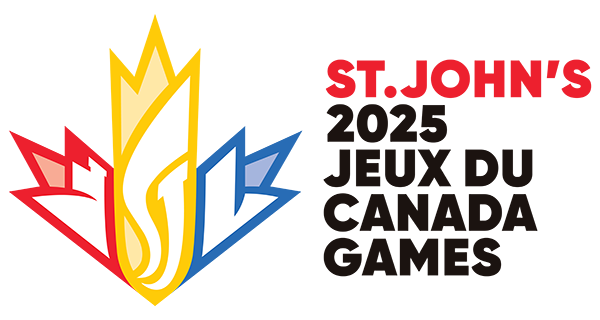 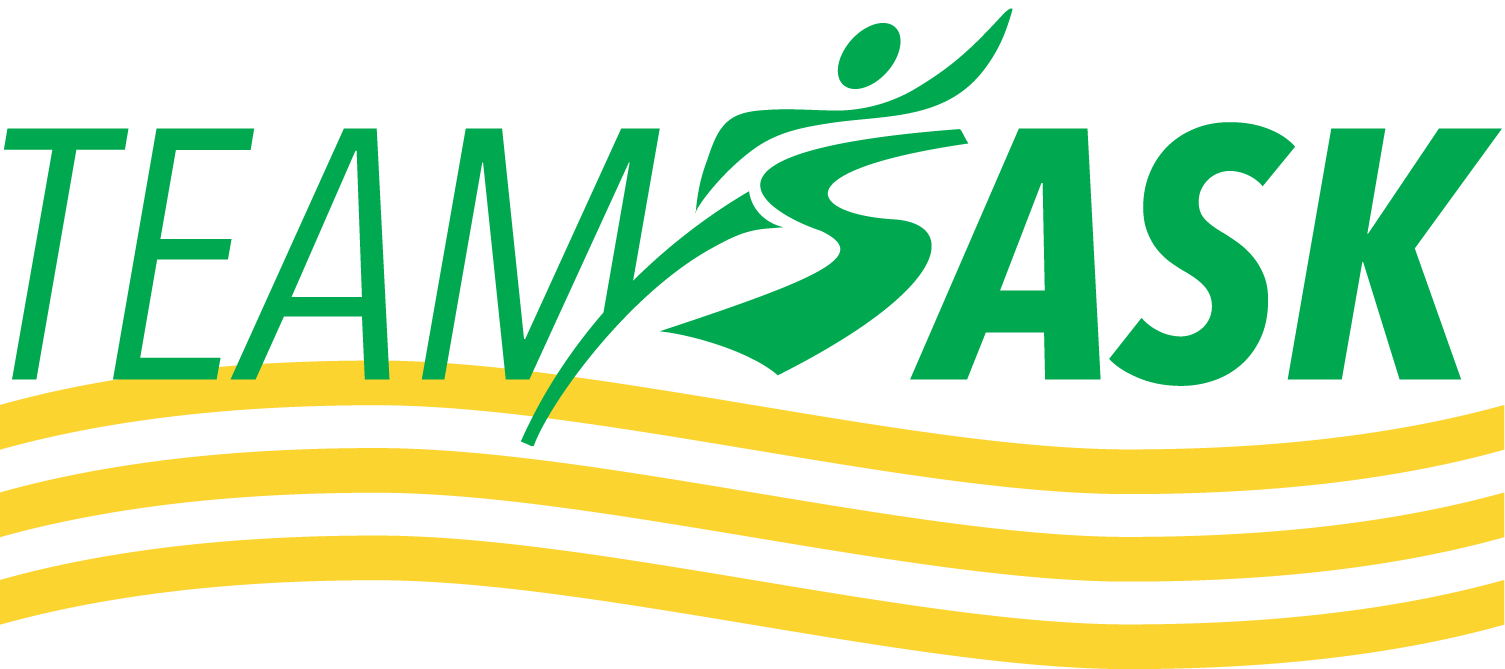 Fundraising
There will be different fundraising opportunities to help off set the training costs for the training team and the final team.    Similar things that have been done in the past such as 50/50 will go on again and then we will work with parents to support initiatives they would like to do.  

There will be jersey sponsorships for the jerseys used for US Box Nationals and Prairie Cup, but not for Canada Summer Games.

We are looking at different ways for corporate sponsors for these teams as there are certain limitations.
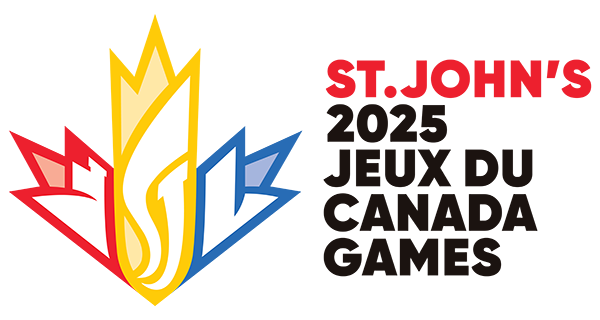 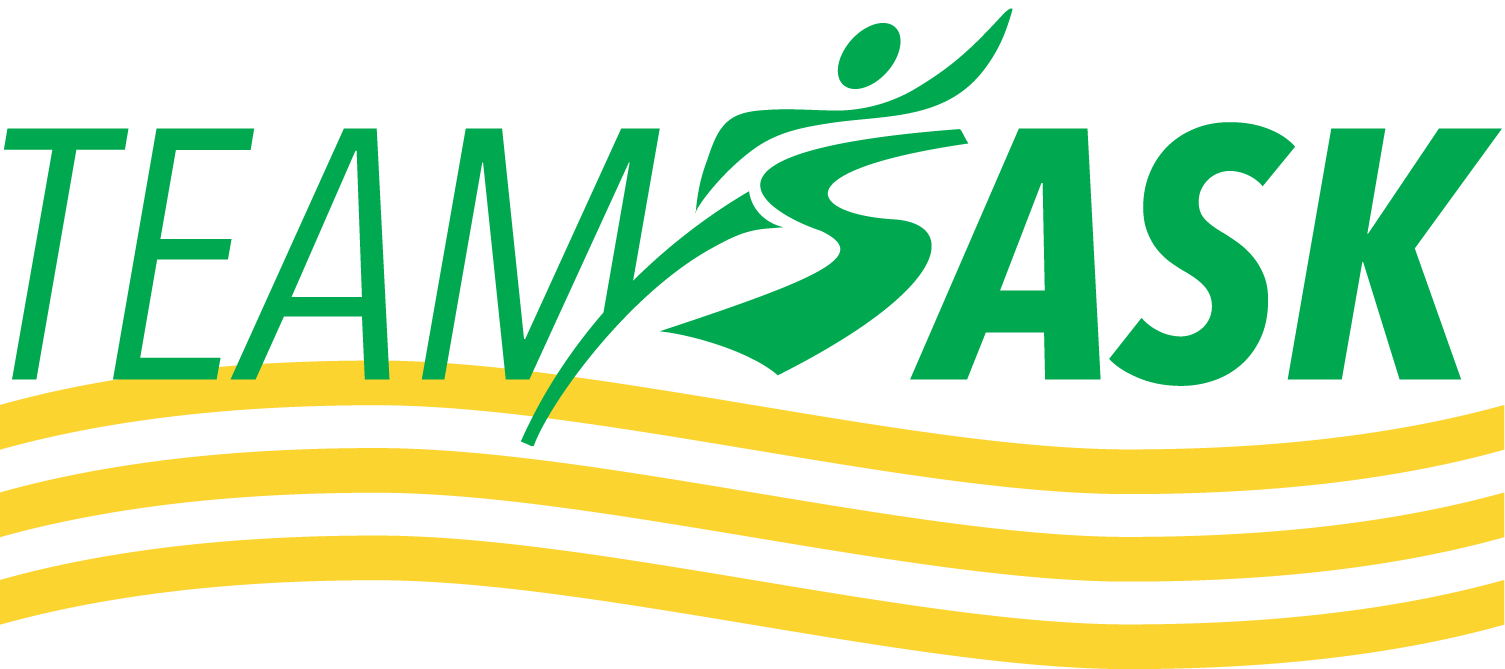 INFORMATION ON CANADA GAMES
This is a prestigious event and one of the top events for amateur sports in Canada. It is an honor to attend this event and will be something athletes will always remember.
At the event players will stay at Memorial University at Athlete’s village.  They will stay together as a team along with all the other teams attending the event.
On top of competing, athletes will attend events with other sports, and activities are planned all week for events, to encourage athlete socializing.
All food will be provided by the games and are selected by nutritionists
There is a full on medical clinic available at Athlete’s village for any injuries or illness.  Athletes can also books massages and with chiropractors free of cost as well.  Sport Psychologists are available to athletes all week long.

DATES
Female Team
Travel days: August 8th, 2025 & August 17th, 2025  - Teams will be flown by chartered plans to Newfoundland.
Training Day: August 9th, 2025
Competition Days: August 10th to 16th, 2025
Male Team
Travel Days: August 17th, 2025 & 25th, 2025
Training Day: August 18th, 2025
Competition Days: August 19th, 2025 to August 24th, 2025
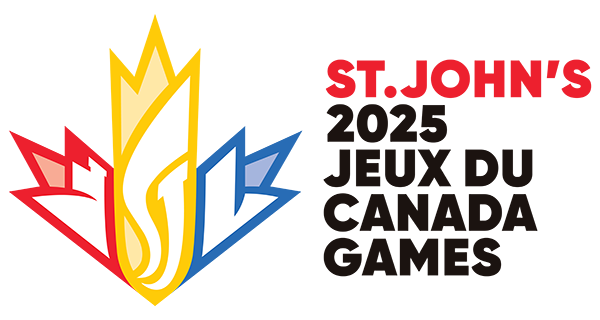 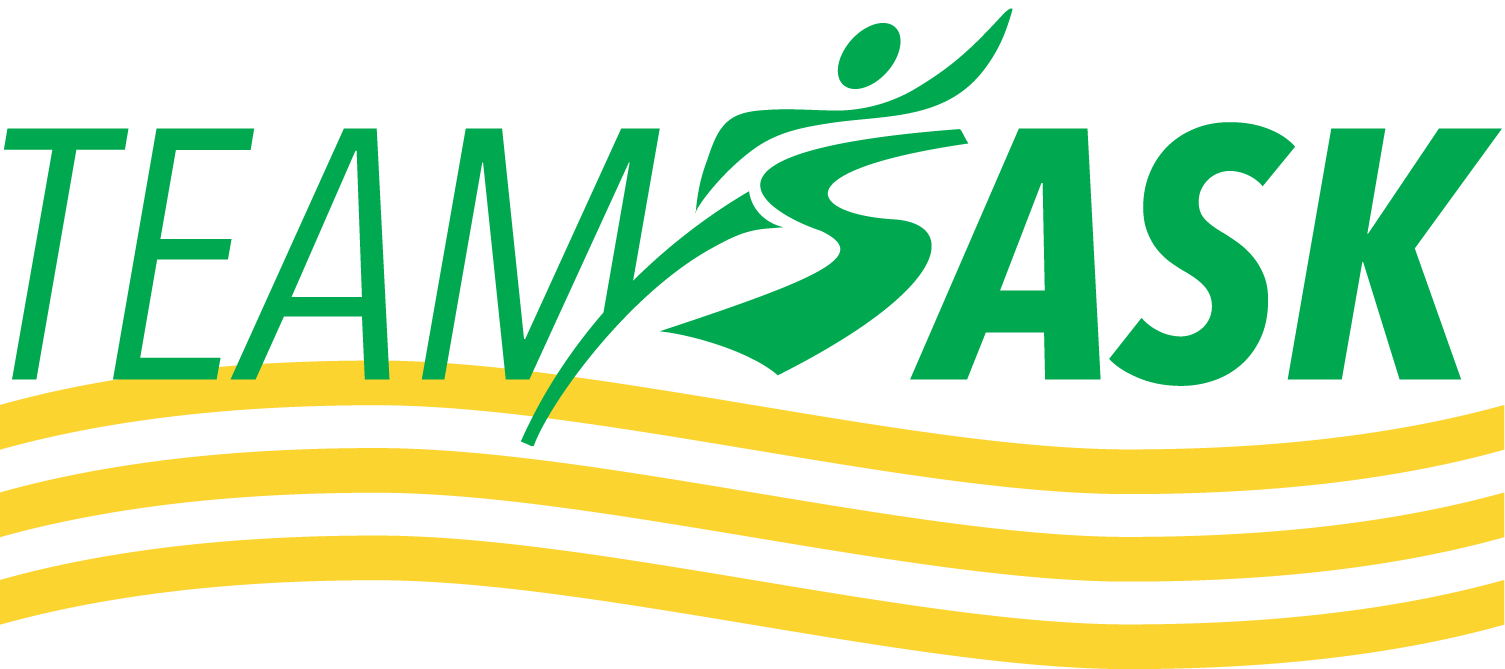 THANK YOU
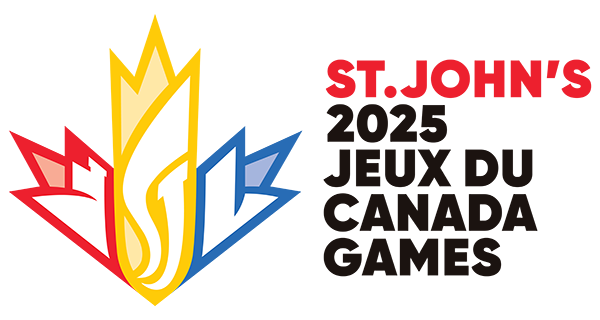 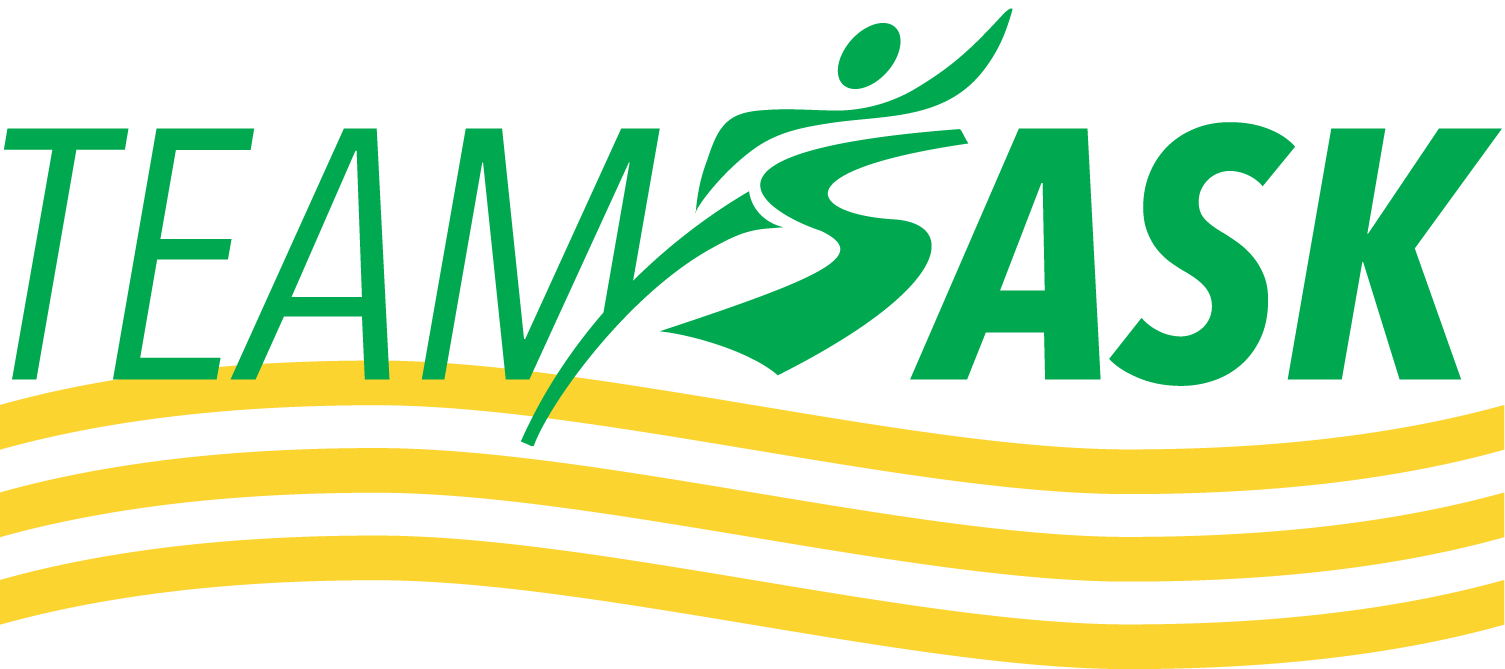